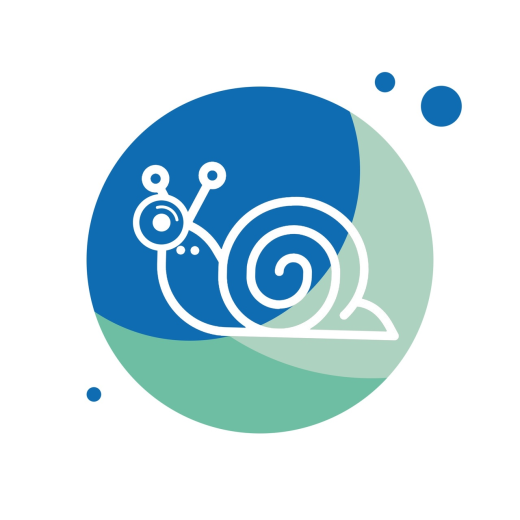 Вазомоторный ринит у больных свегето-сосудистой дистонией
Выполнила: Студентка 4 курса 19 группы 
лечебного факультета
Стрельчук Светлана Вячеславовна
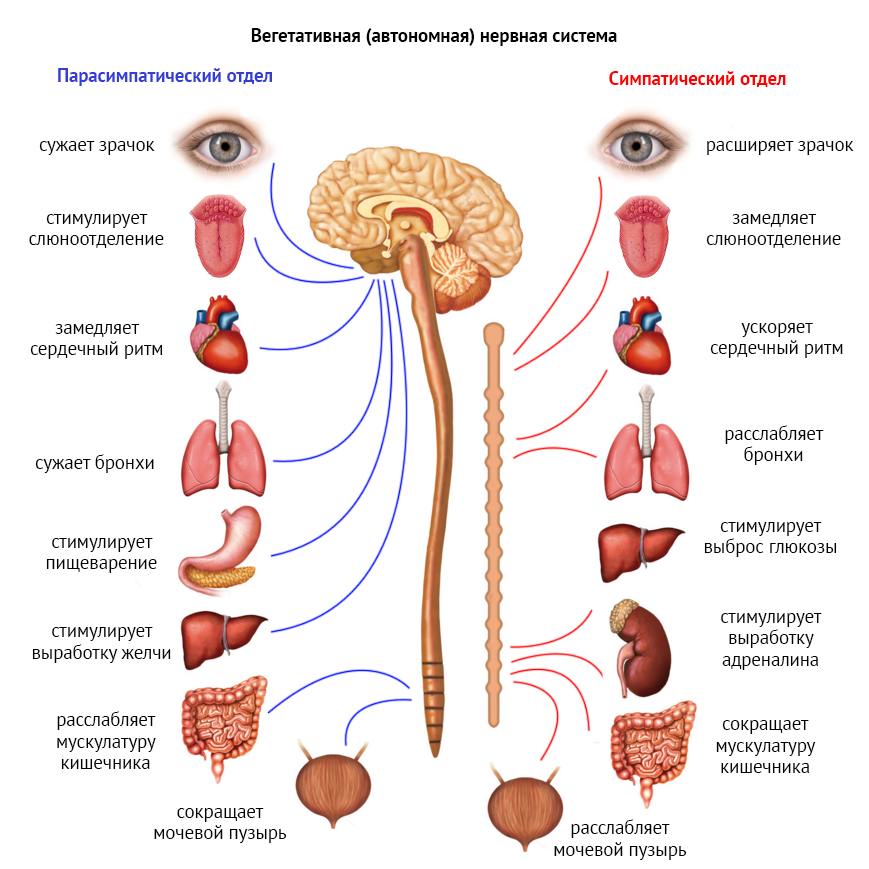 Вегето – сосудистая дистония - это дисбаланс в    автономной нервной системой симпатического и парасимпатического отделов.
Вазомоторный ринит
Органом-мишенью патологического процесса при ВР являются нижние носовые раковины. 
Функция: 
- кондиционирование воздуха 
- согревание
- увлажнение

                    возникает гиперсекреция
Это связано с лабильностью тонуса и повышенным кровенаполнением сосудов носовых раковин.

   
                    вазомоторное нарушение
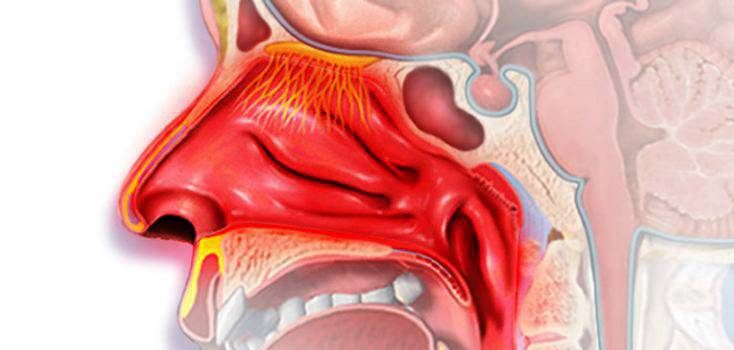 Пусковым фактором
- перенесенная респираторная вирусная     инфекция
- табачный дым
- резкие запахи
- озон
- поллютанты
- прием алкоголя
- резкая смена температуры вдыхаемого воздуха
Что же происходит ?
Снижение тонуса симпатической нервной  и преобладания парасимпатической  системы. 


   нарушение тонуса            гладкой мускулатуры
Соотношение действия эндогенных вазоактивных веществ:
вазоконстрикторы (адреналин и нораденалин) численно преобладают 
вазодилятаторы (гистамин, вазоактивный интестинальный пептид, простагландин Е2, брадикинин, оксид азота, эстроген)
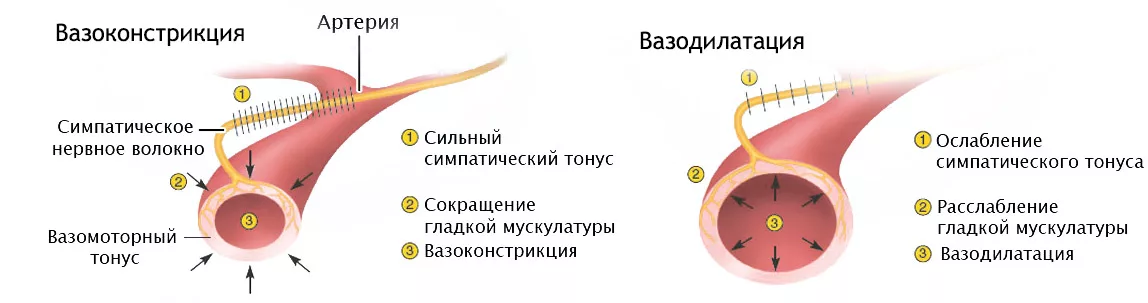 Следовательно, происходит нарушение тонуса гладкой мускулатуры и в результате сосуды ведут себя никак единая система,а как локальные зоны с собственным тонусом.
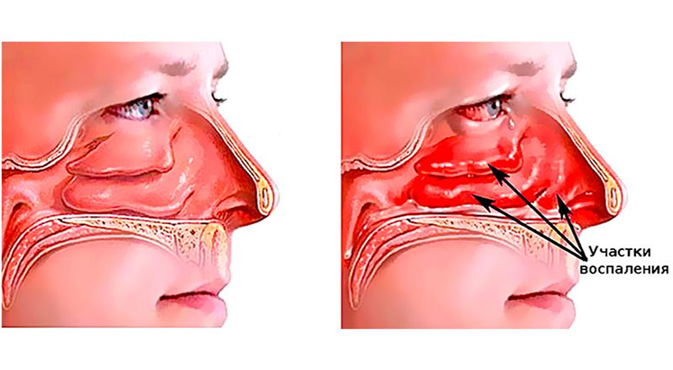 Нарушение носового дыханиеВЫДЕЛЕНИЯ  ИЗ НОСАотек слизистойЧИХАНИЕ
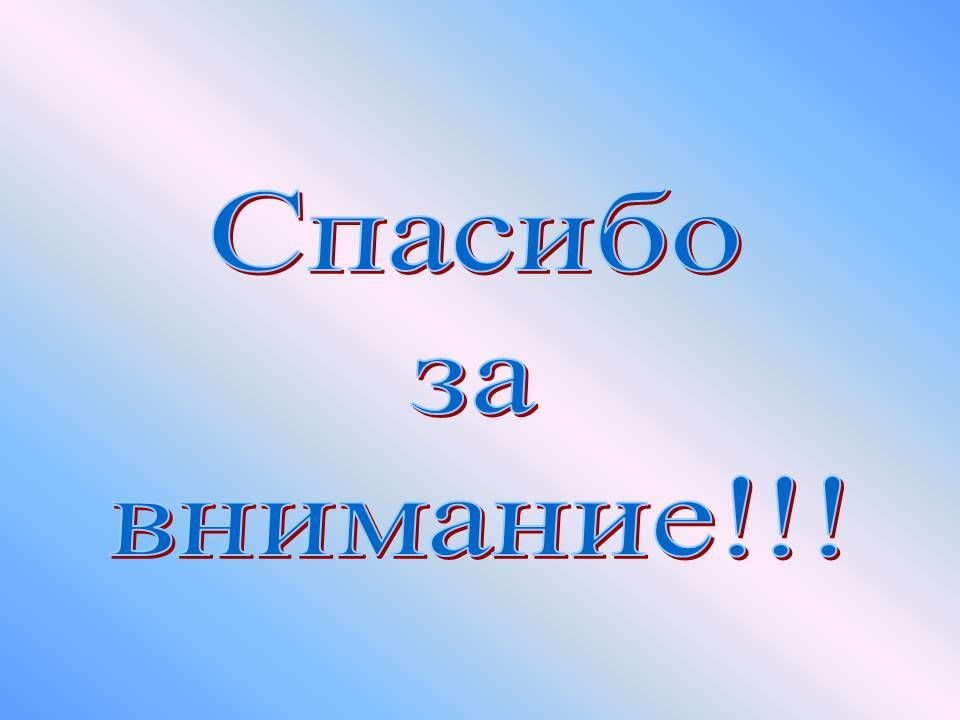 Спасибо за внимание!